Развивающая игра
Презентацию составила:
Воспитатель 1 категории 
   Резник Ирина Викторовна.
«Что лишнее?»
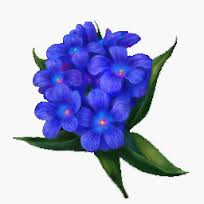 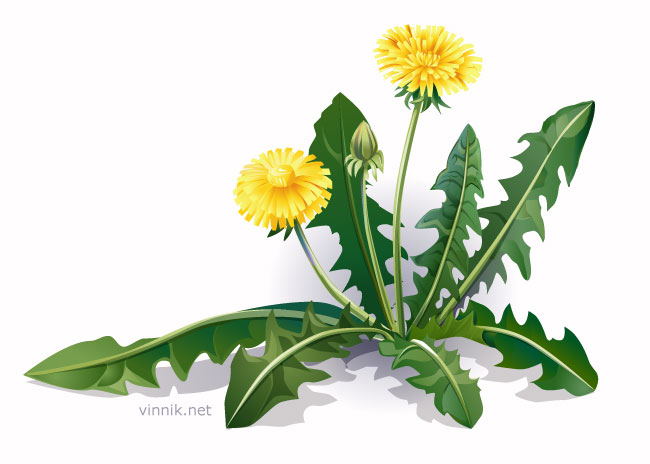 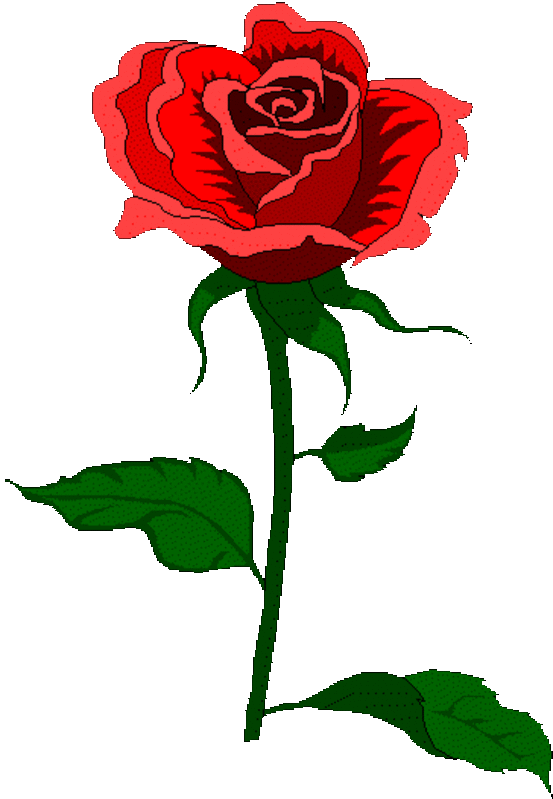 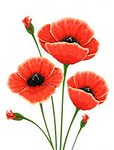 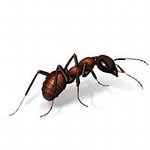 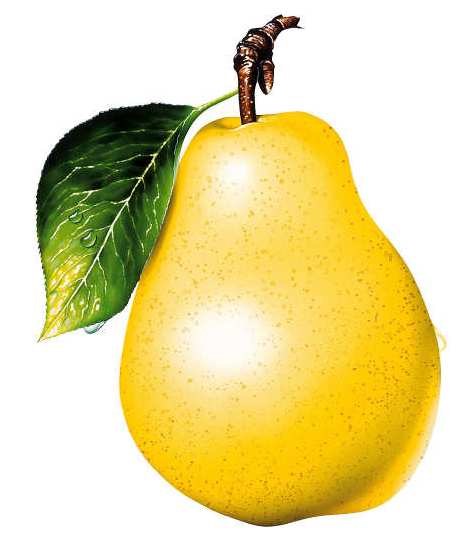 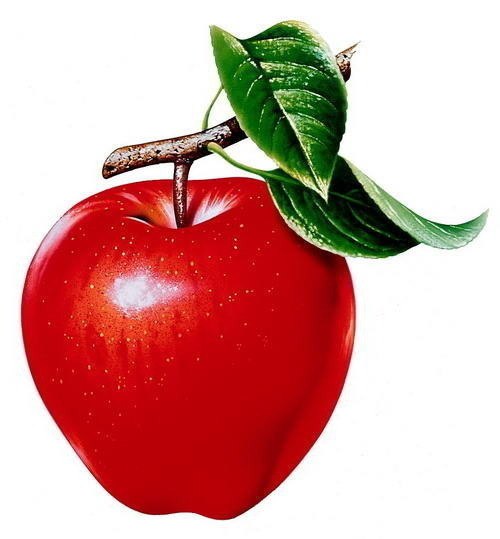 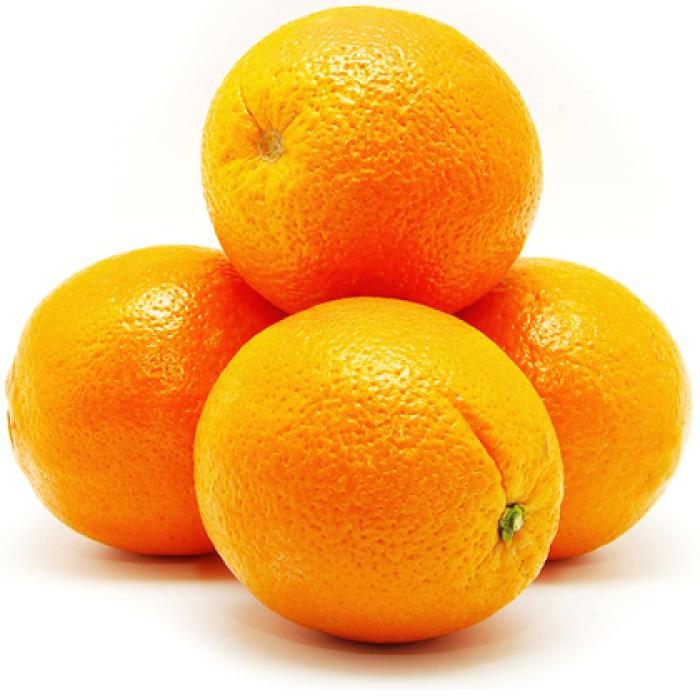 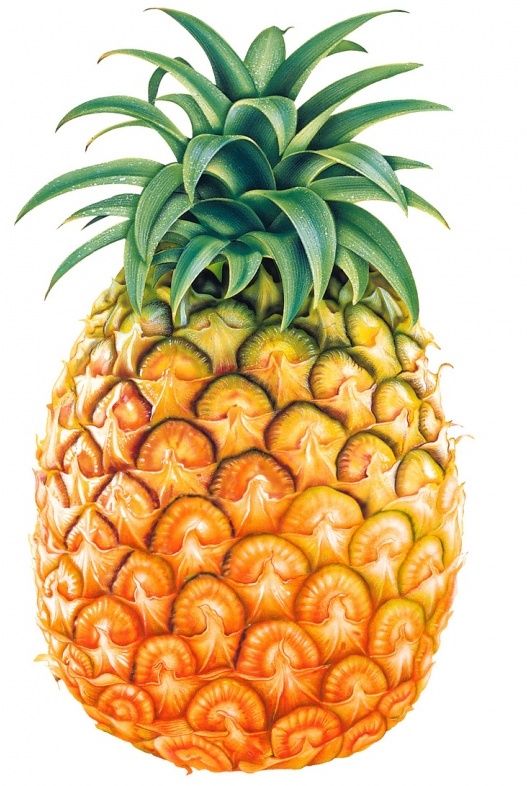 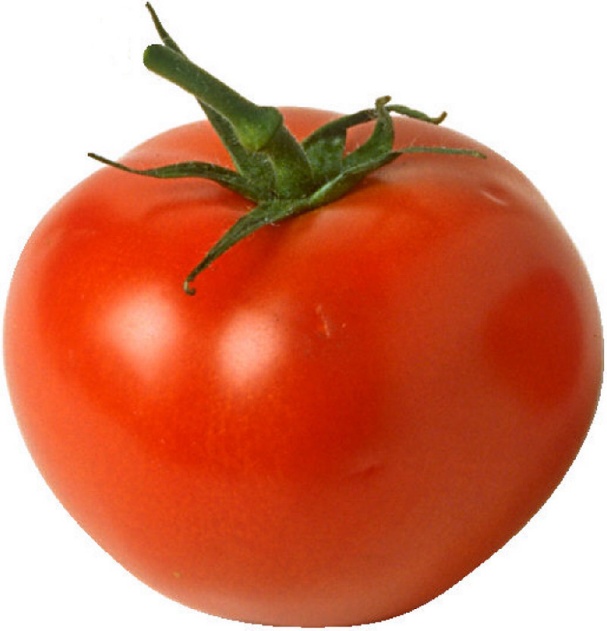 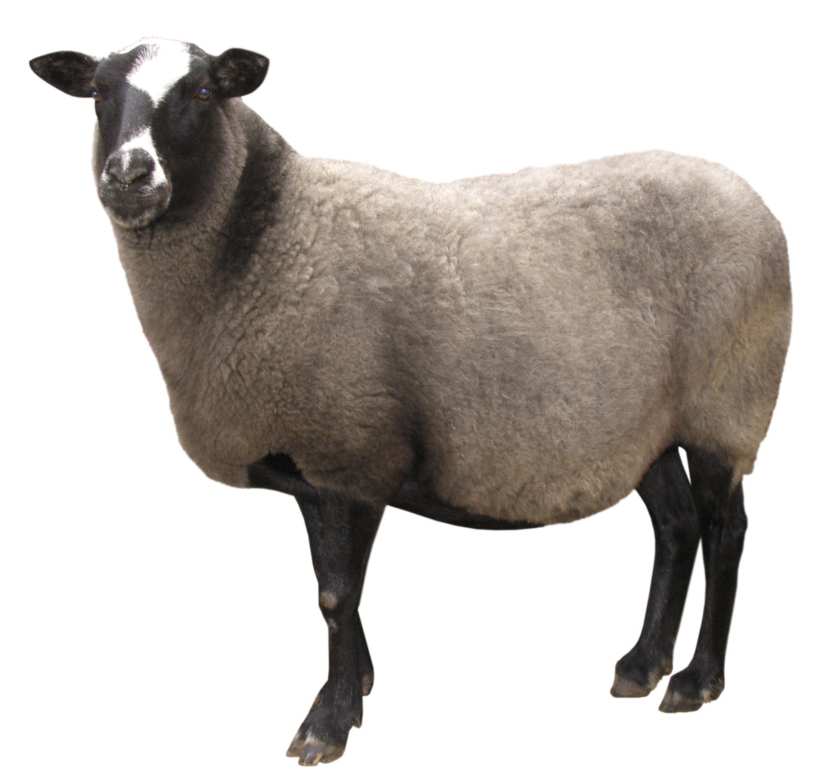 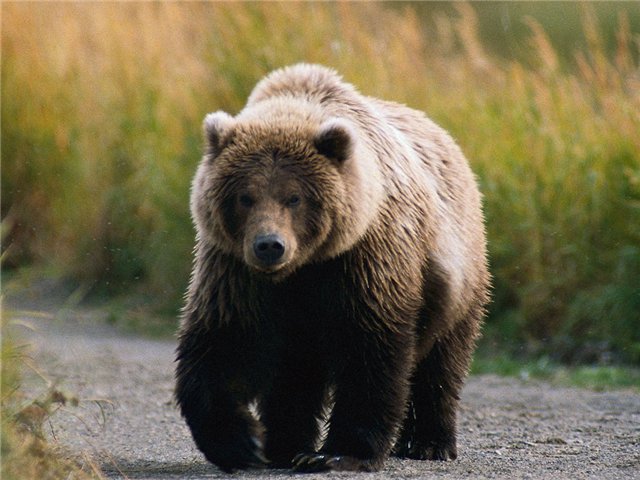 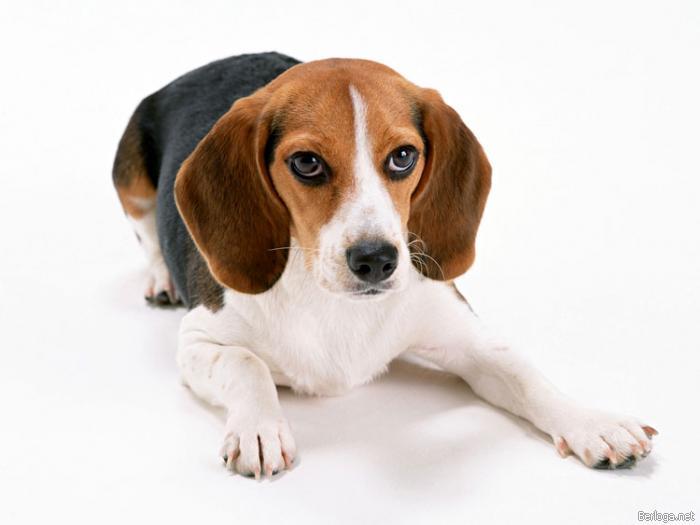 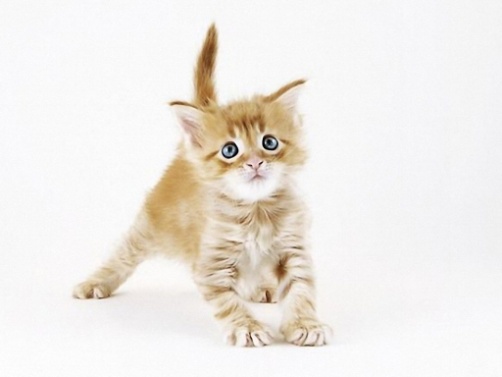 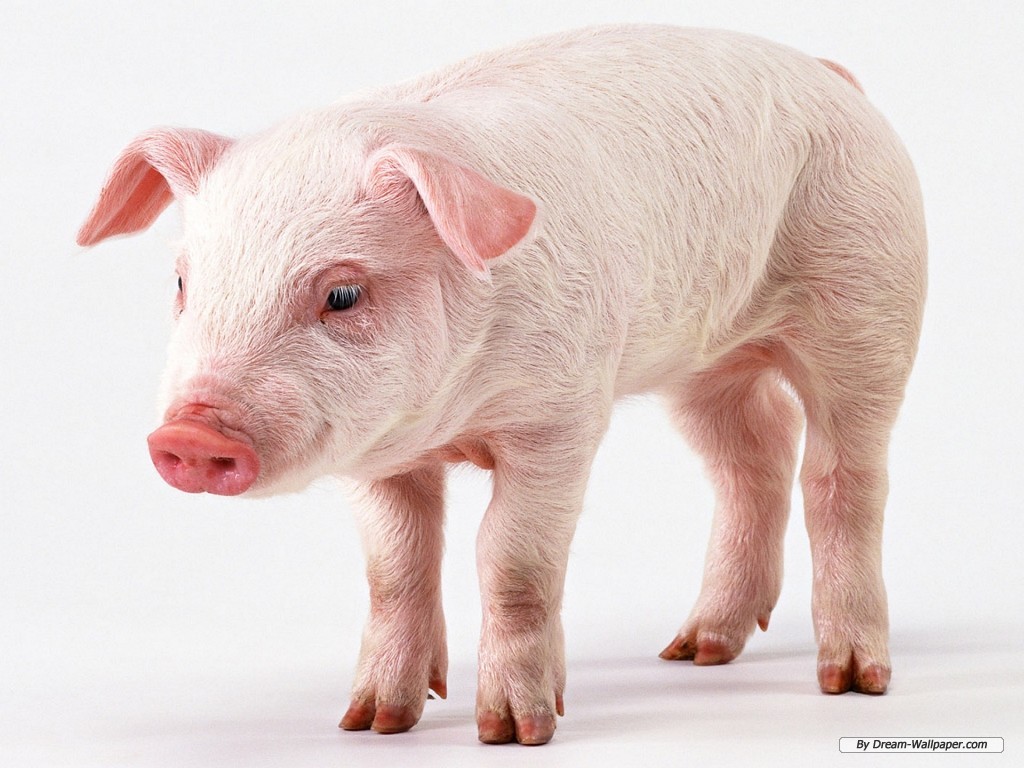 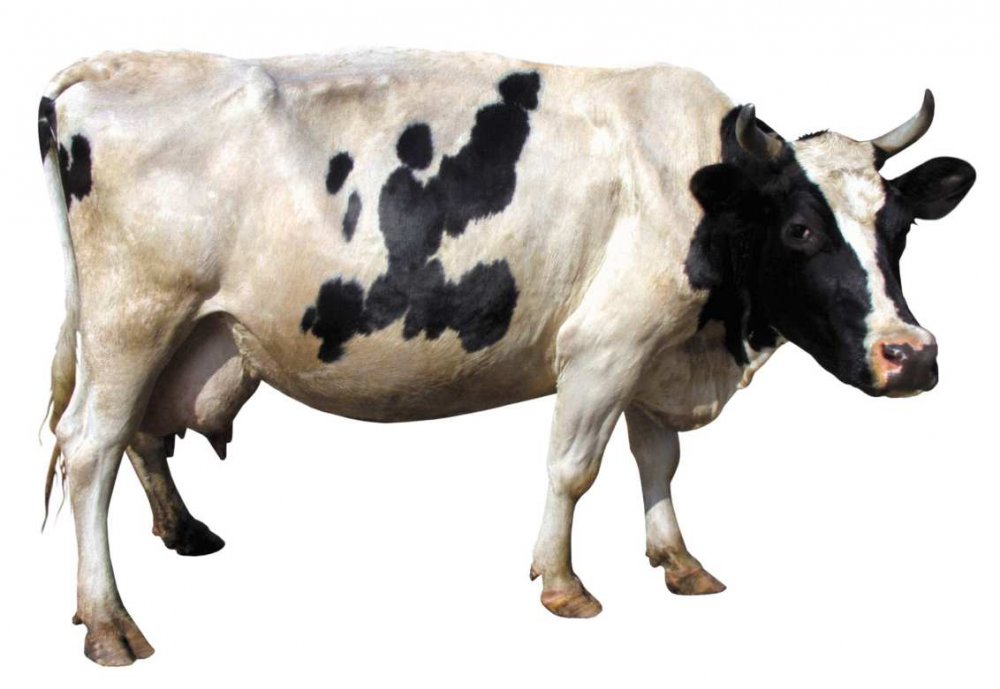 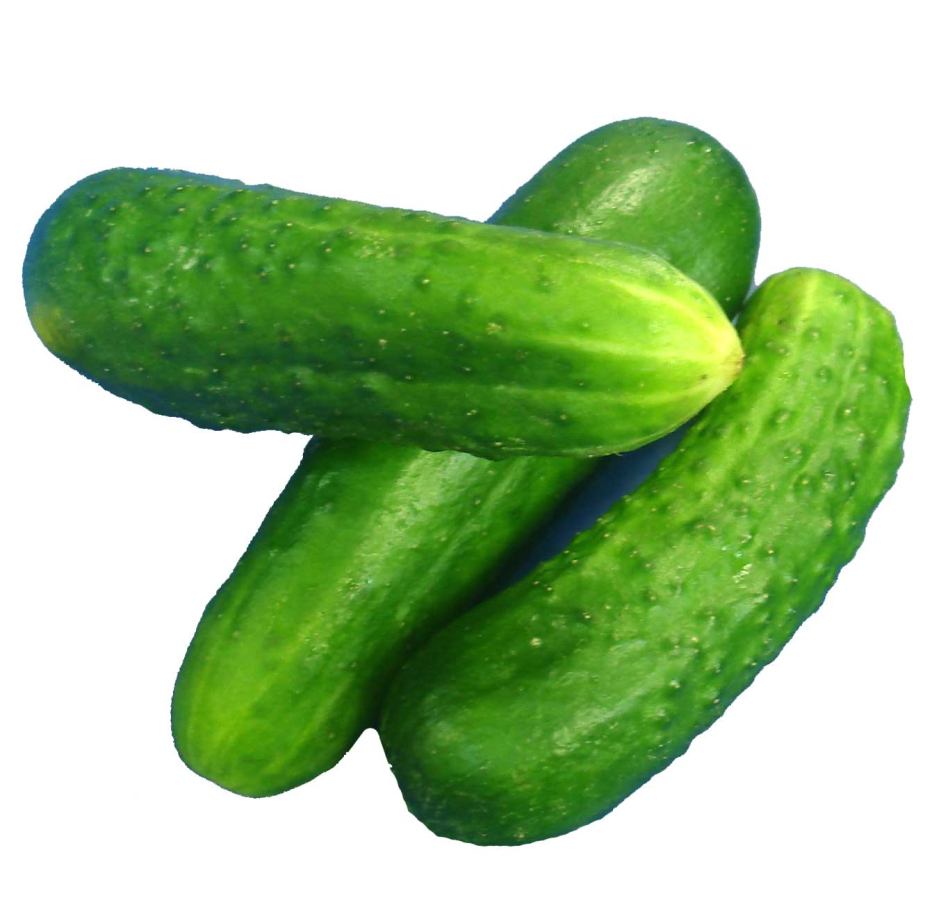 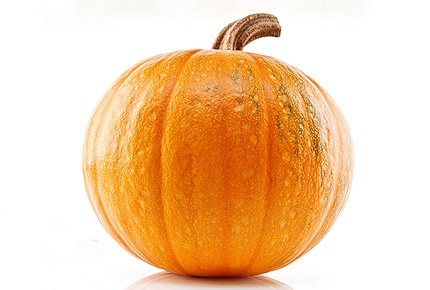 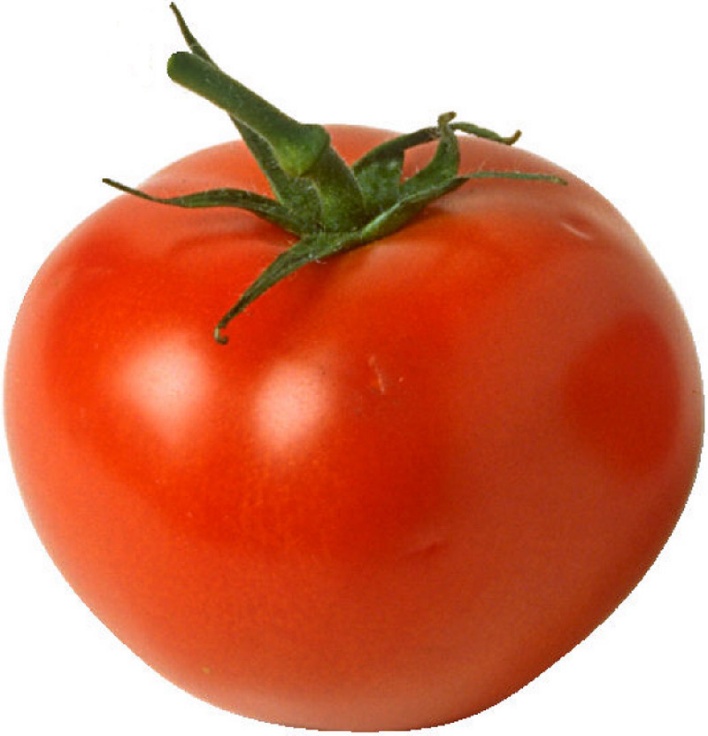 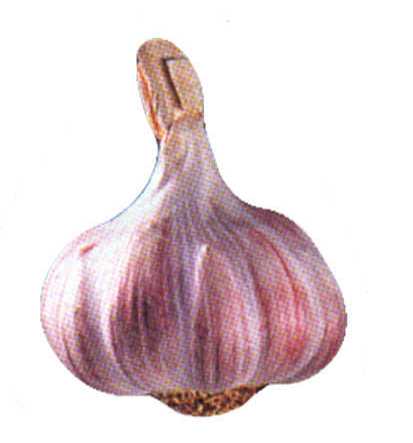 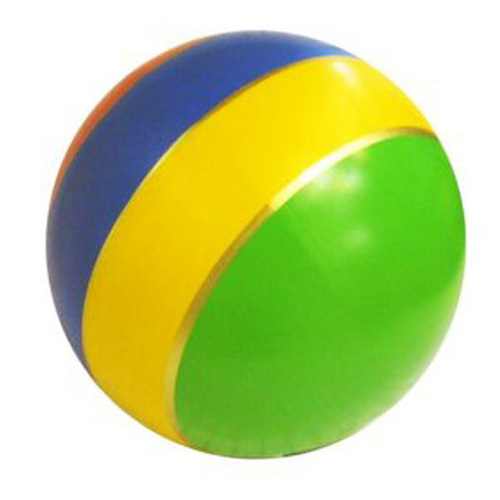 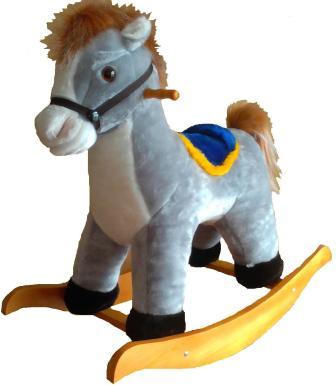 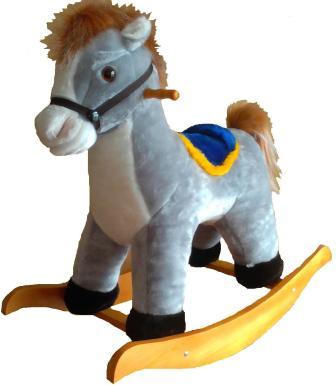 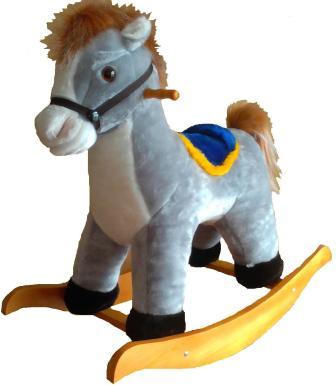 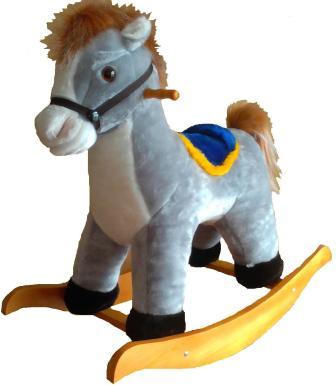 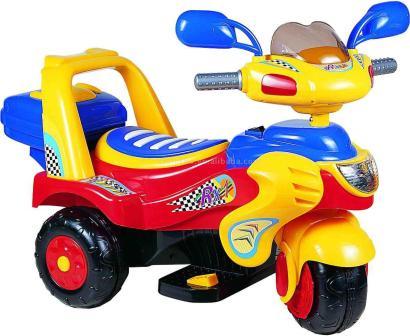 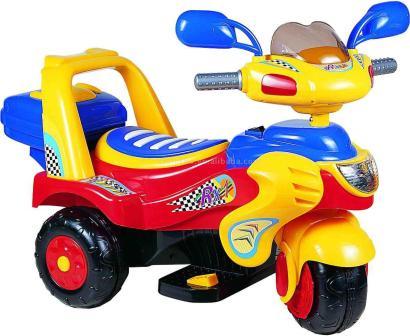 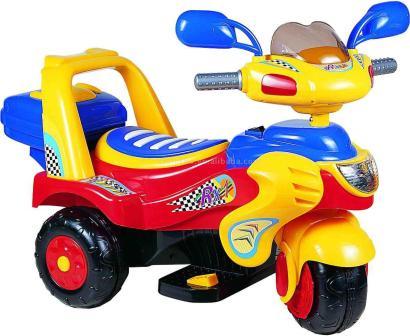 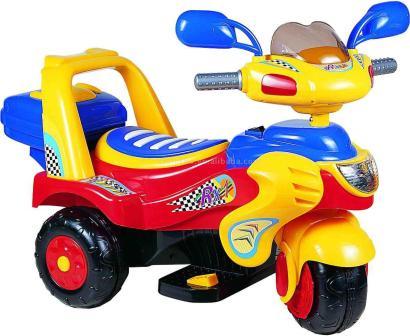 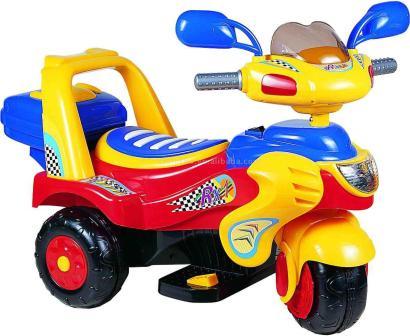